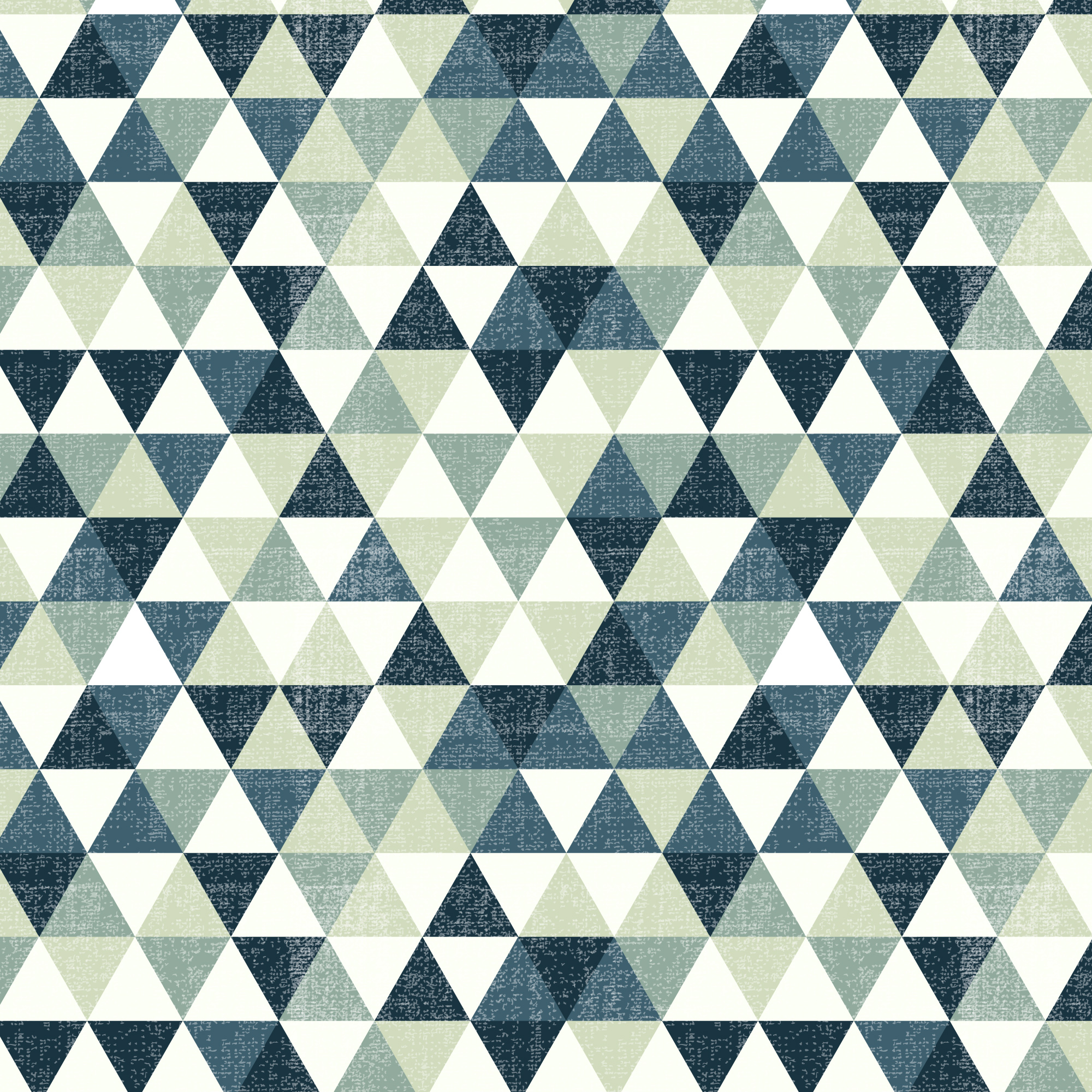 Paul DEMAISON
Titulo do trabalho
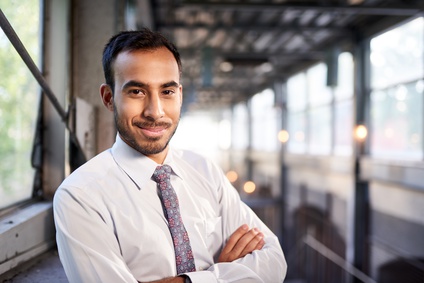 Objetivo
Lorem ipsum dolor sit amet, consectetur adipiscing elit. Morbi tristique sapien nec nulla rutrum imperdiet. Nullam faucibus augue id velit luctus maximus. Interdum et malesuada fames ac ante ipsum primis in faucibus. Etiam bibendum, ante nec luctus posuere, odio enim semper tortor, id eleifend mi ante vitae ex.
Experiência profissional & Formação
Qualificações
2012 – 2015 | EMPRESACARGO EXERCIDOLorem ipsum dolor sit amet, consectetur adipiscing elit. Morbi tristique sapien nec nulla rutrum imperdiet. Nullam faucibus augue id velit luctus maximus. Interdum et malesuada fames.
Marketing
Comunicação
2012 – 2015 | EMPRESACARGO EXERCIDOLorem ipsum dolor sit amet, consectetur adipiscing elit. Morbi tristique sapien nec nulla rutrum imperdiet. Nullam faucibus augue id velit luctus maximus. Interdum et malesuada fames
Photoshop CS
Google AdWords
2012 – 2015 | EMPRESACARGO EXERCIDOLorem ipsum dolor sit amet, consectetur adipiscing elit. Morbi tristique sapien nec nulla rutrum imperdiet. Nullam faucibus augue id velit luctus maximus. Interdum et malesuada fames
Google Analytics
Idiomas
2012 – GRAUUNIVERSIDADE
Lorem ipsum dolor sit amet, consectetur adipiscing elit. Morbi tristique sapien.
Inglês
Francês
2012 – GRAUUNIVERSIDADE
Lorem ipsum dolor sit amet, consectetur adipiscing elit. Morbi tristique sapien.
Italiano
Contato
000 111 333
000 222 444
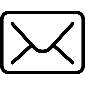 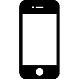 12 Street Name
Lisboa
name@mail.com
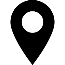